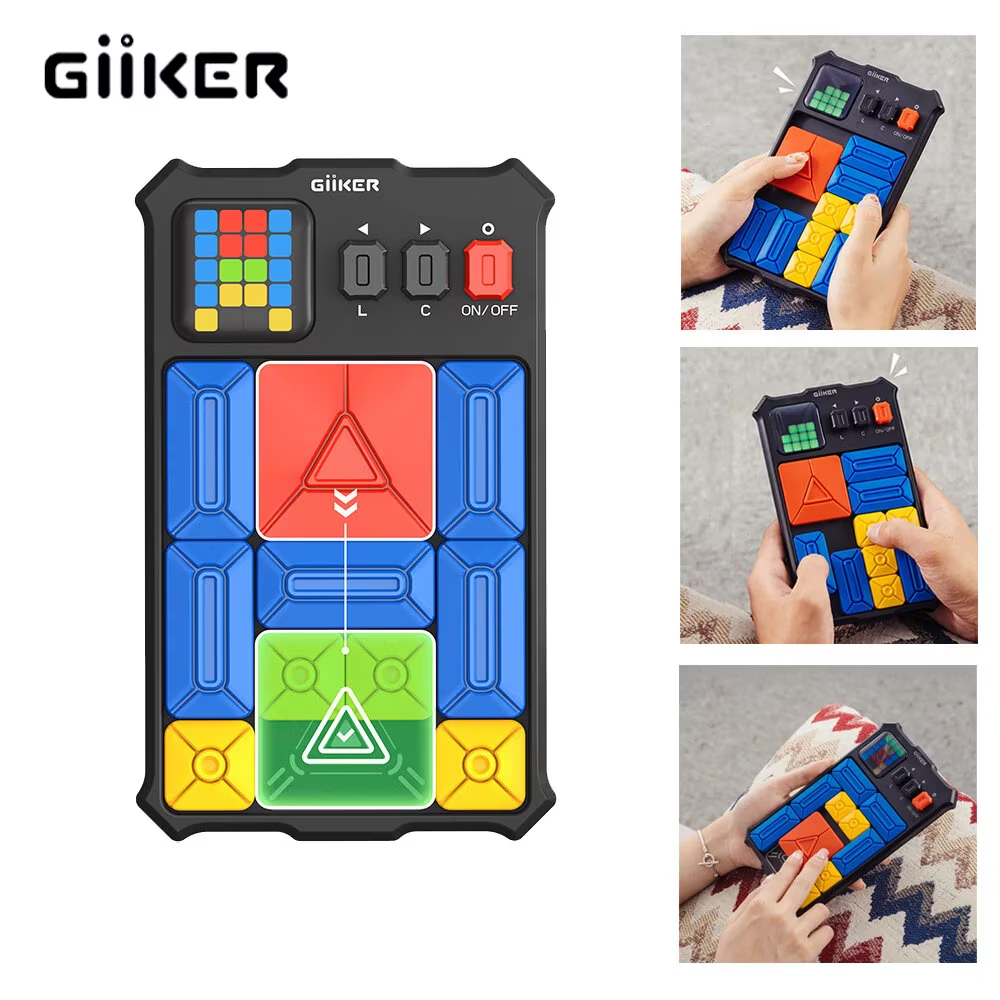 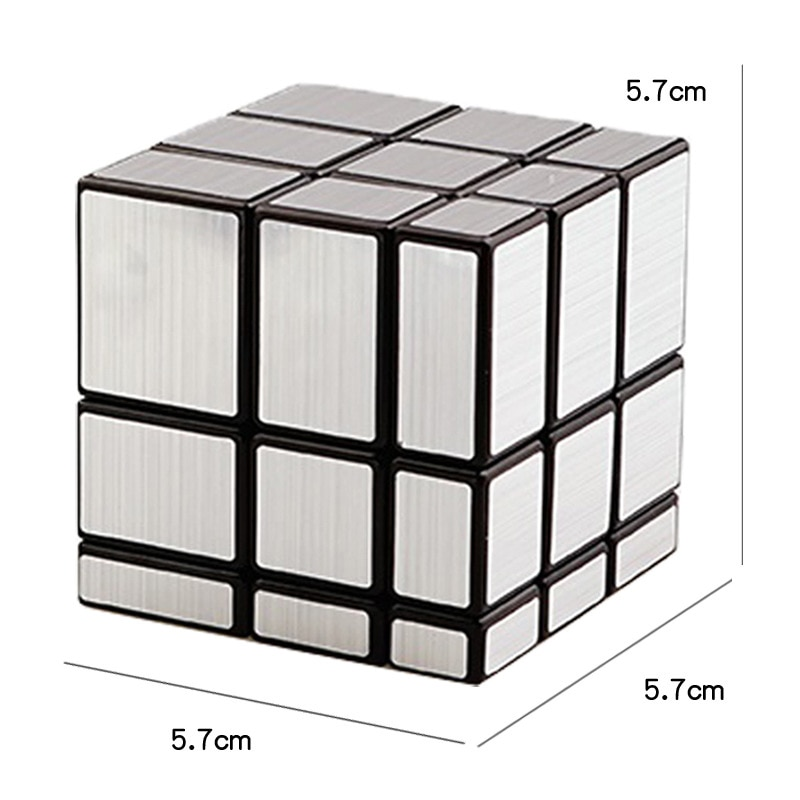 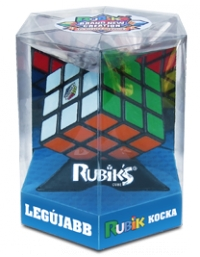 Rubik ihlette játékok
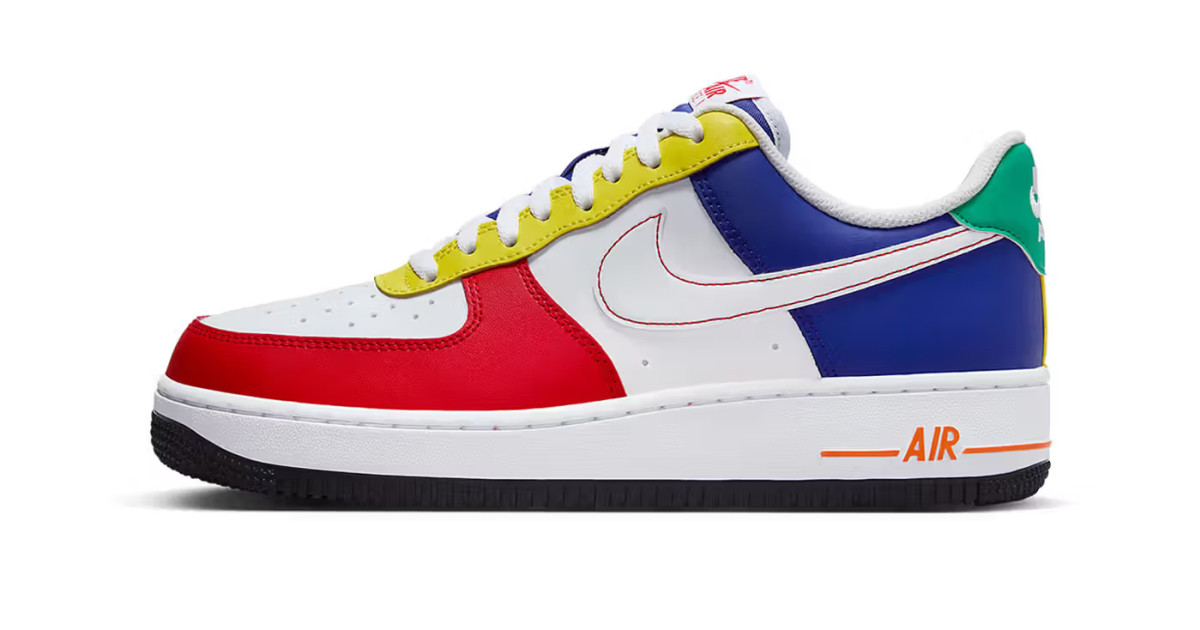 készítette:Bence Levi
3D tükör sebesség kocka puzzle
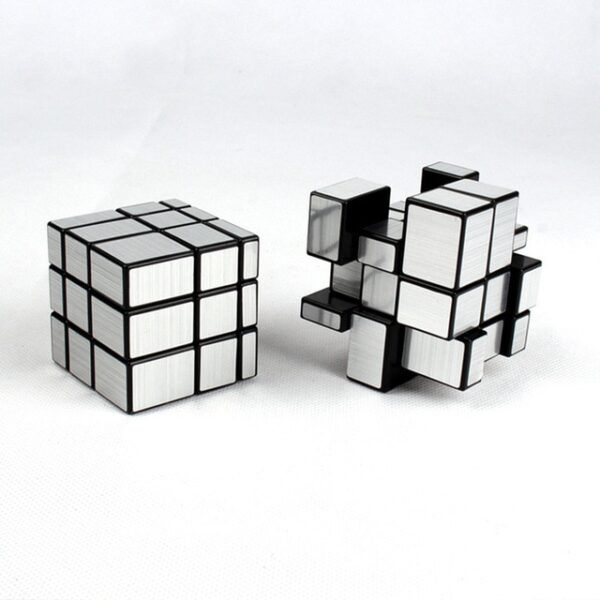 Újra felhasználhatjuk a 3 × 3 kocka kirakásának tudását amivel az algoritmusok azonosak. 
De képesnek kell lennie arra, hogy az algoritmusok alapján  gondolkozzunk, nem pedig a színek alapján.
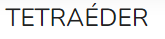 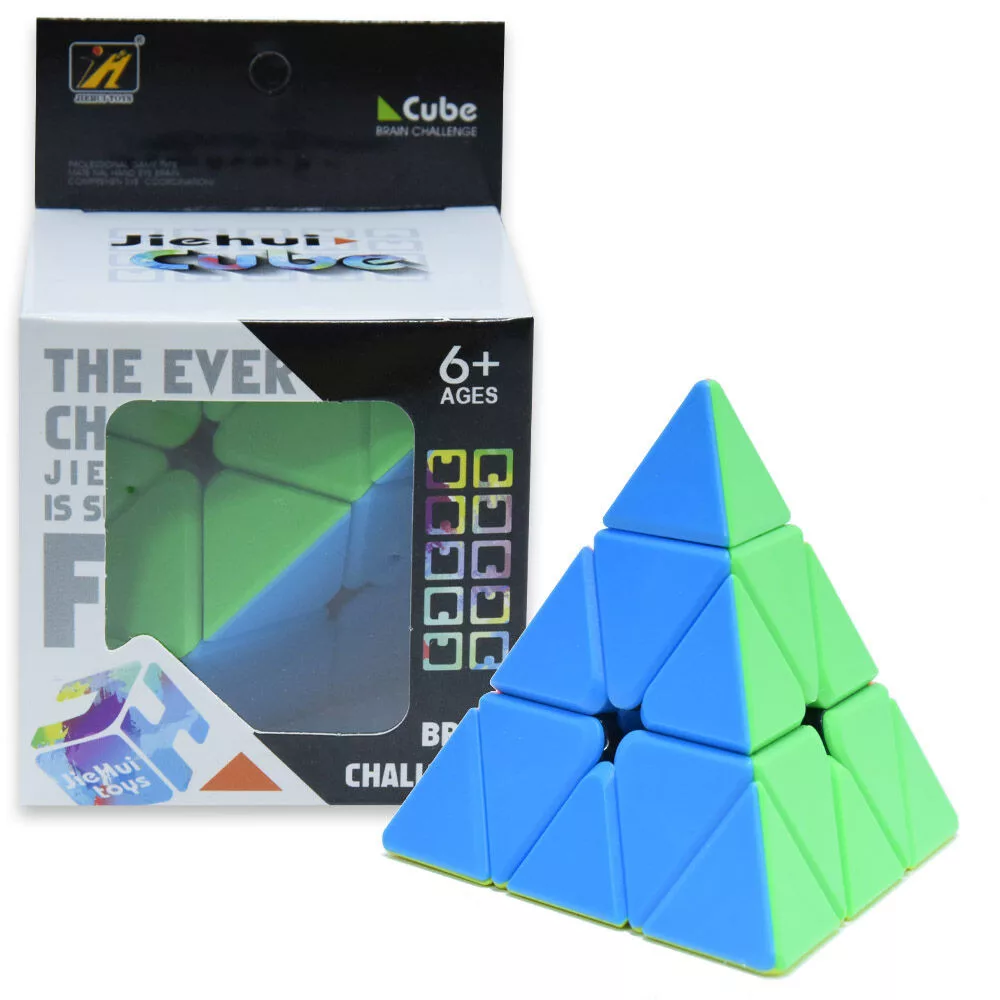 Logikai ügyességi játék.
Stresszoldó, fejleszti a logikát.
Tetraéder formája haladó szintű.
Rubik-kocka ihlette óra
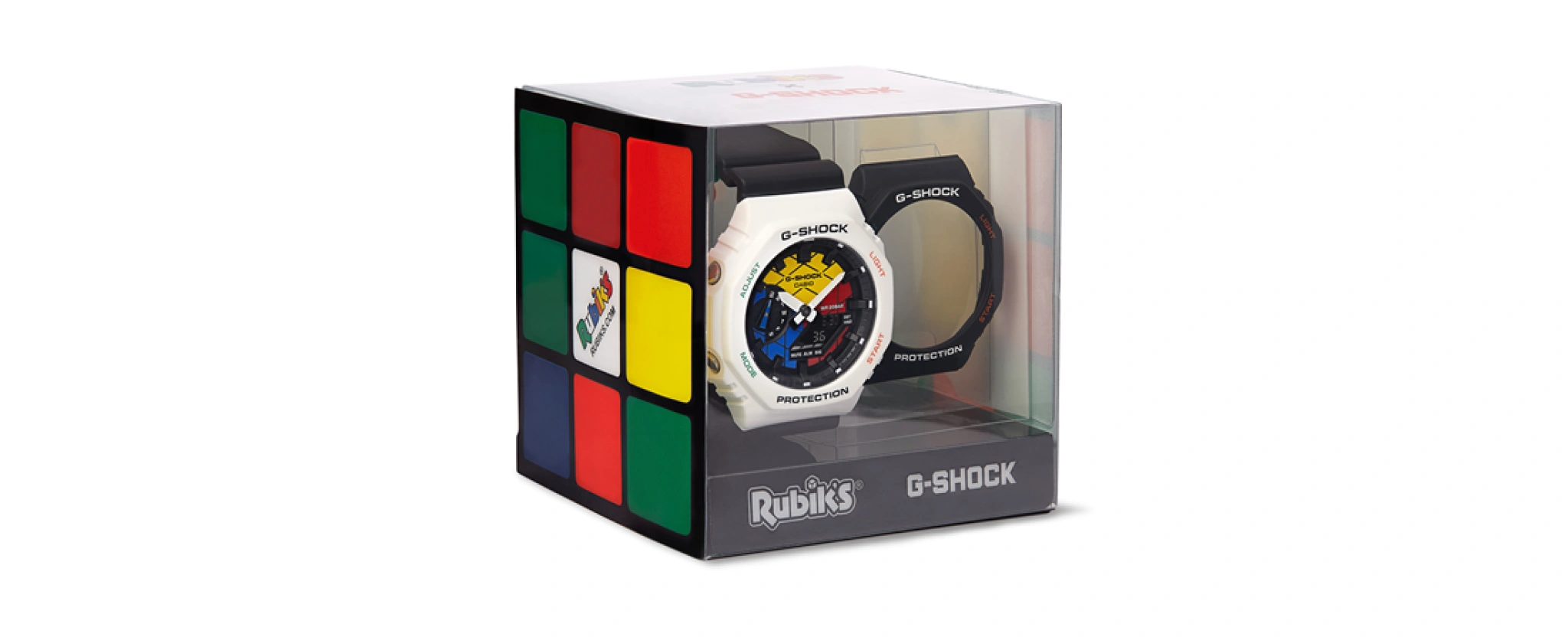 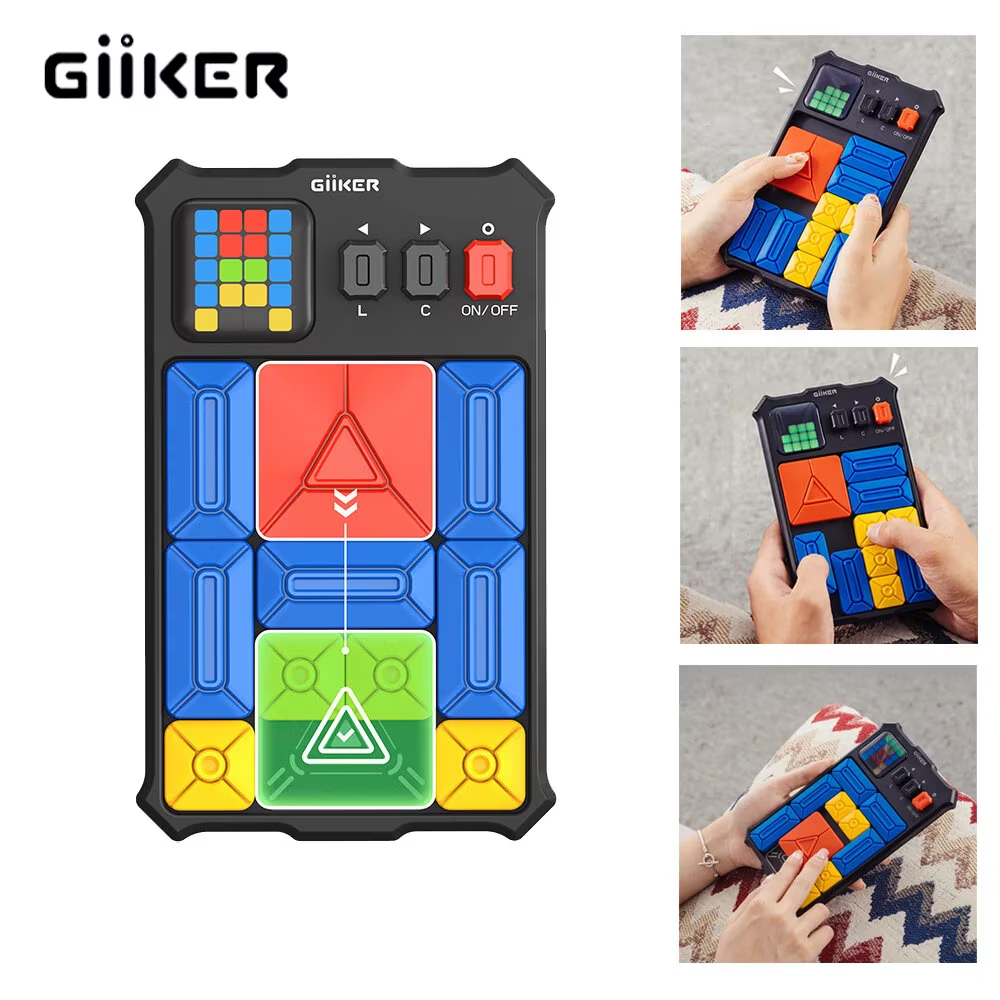 A legújabb Nike cipő, amit a Rubik-kocka ihletett.
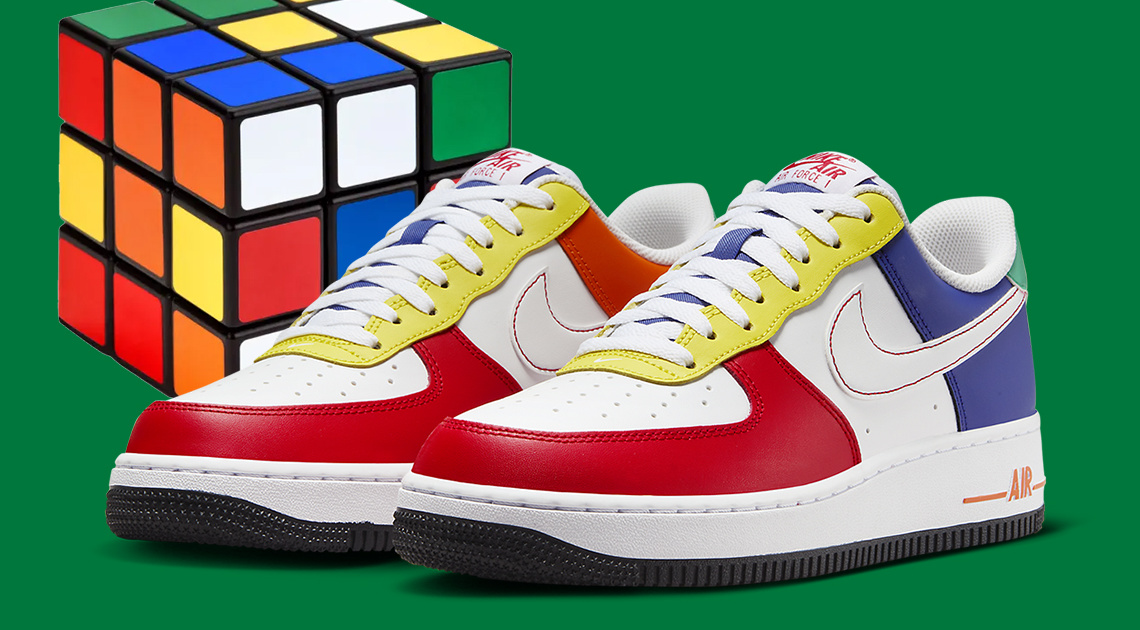 Mágikus kocka 3x3x3 QiYi Strange Shape Fisher Speedcube.
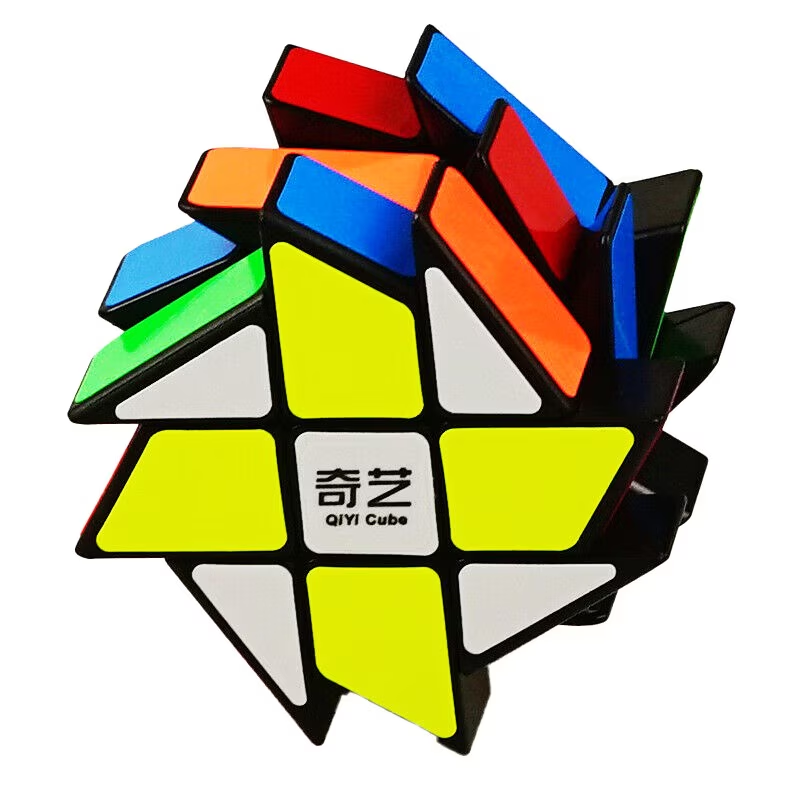 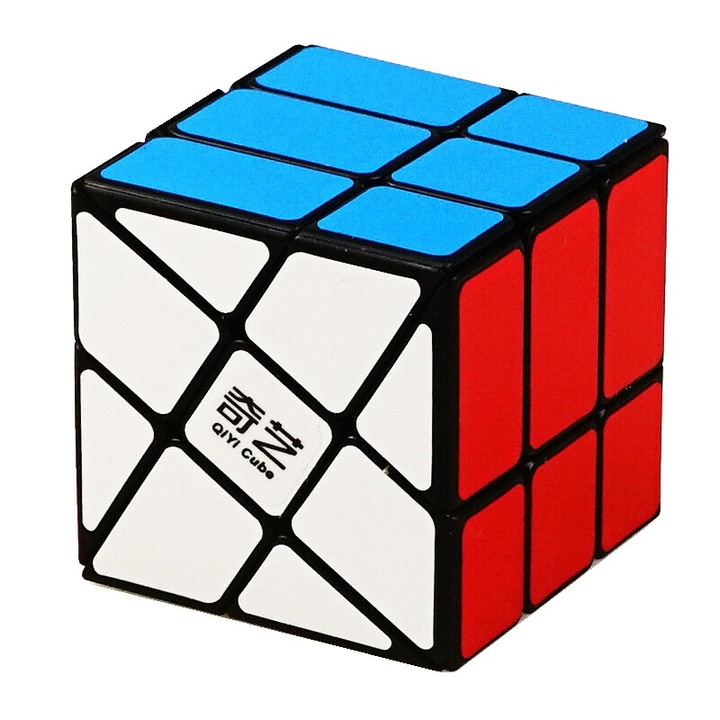 Mágikus kocka Yongjun 2x2 tükörarany.
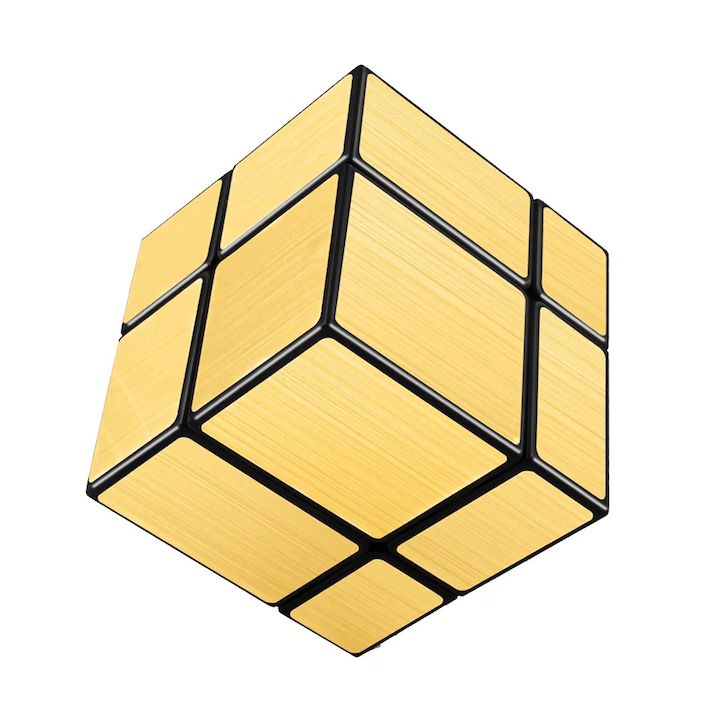 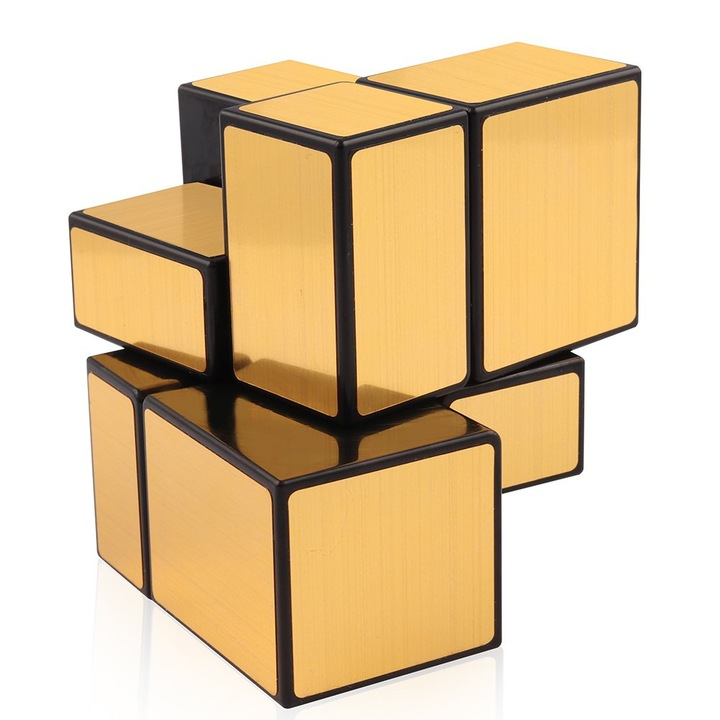